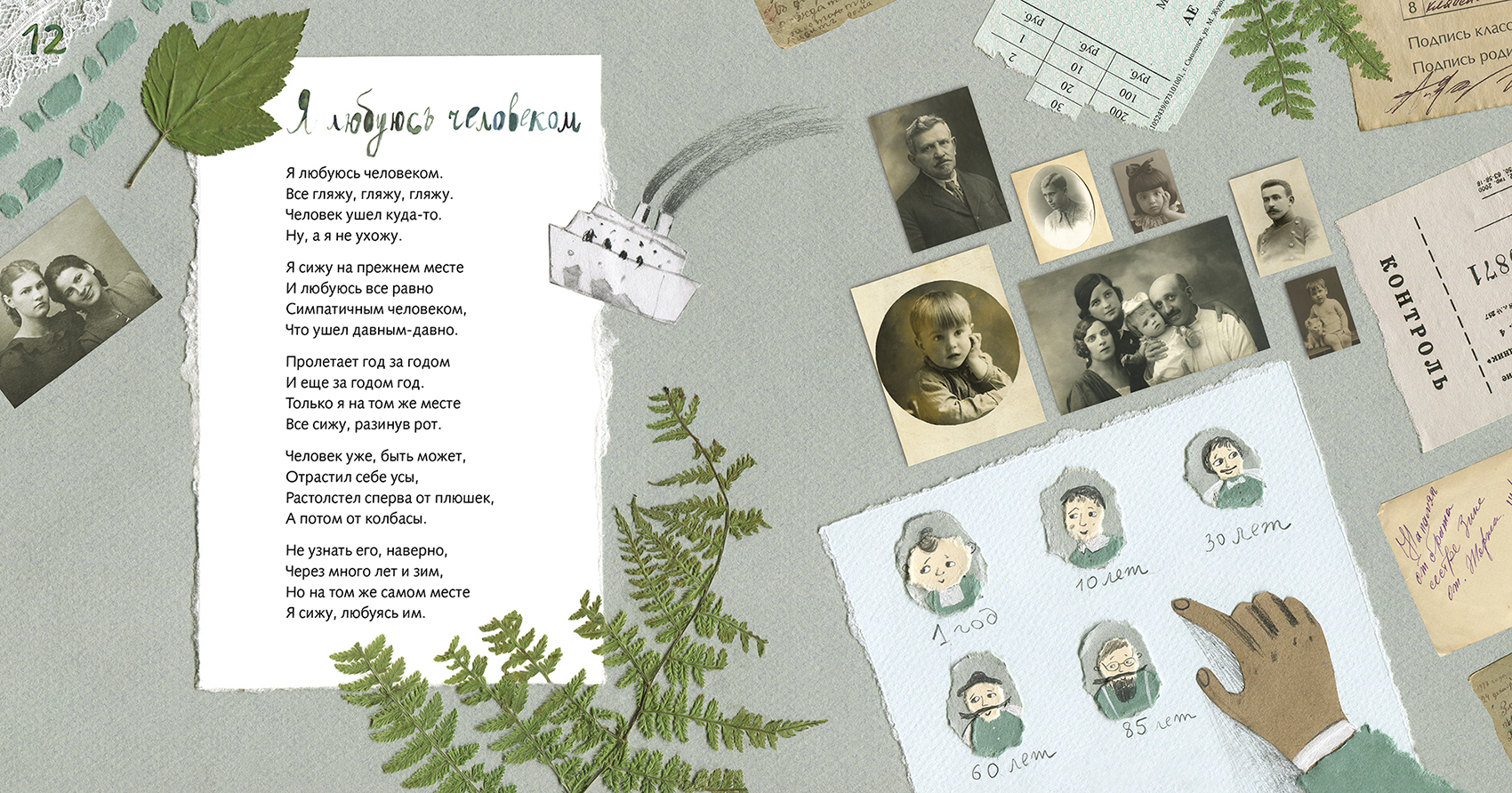 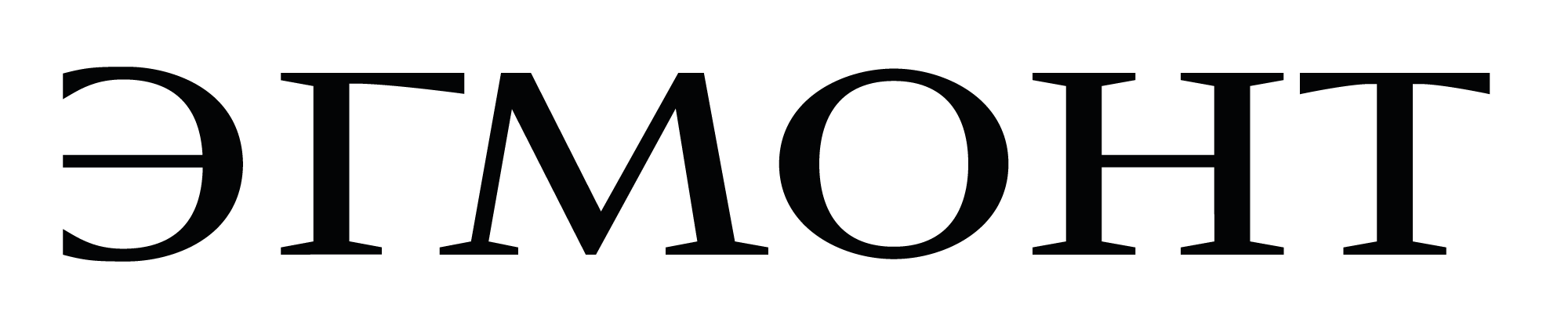 Параллельные миры: качественная детская литература и масс-маркет в России
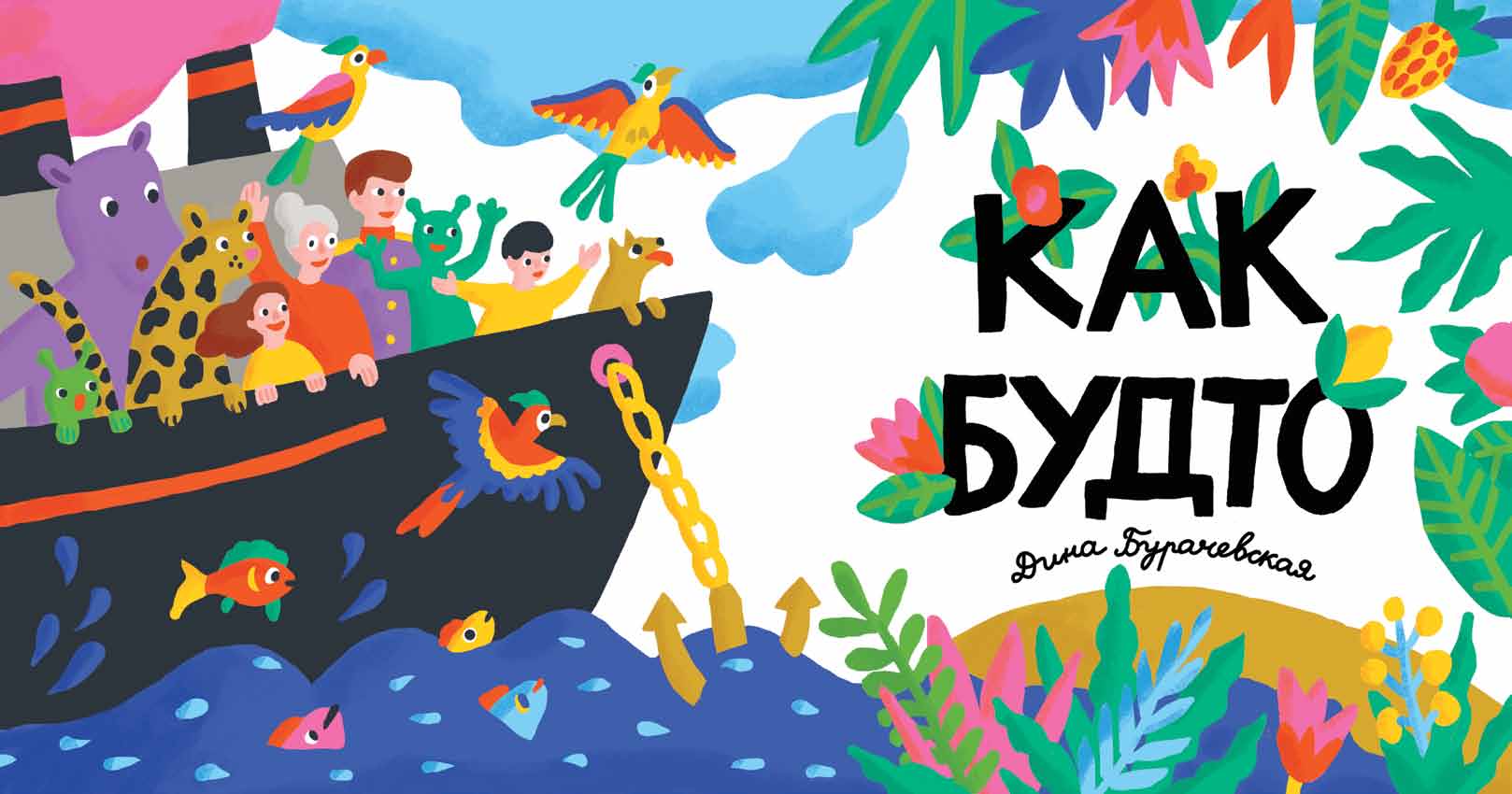 Лев Николаевич Елин
Президент ИД «Эгмонт»


Москва
5 сентября 2018 г.
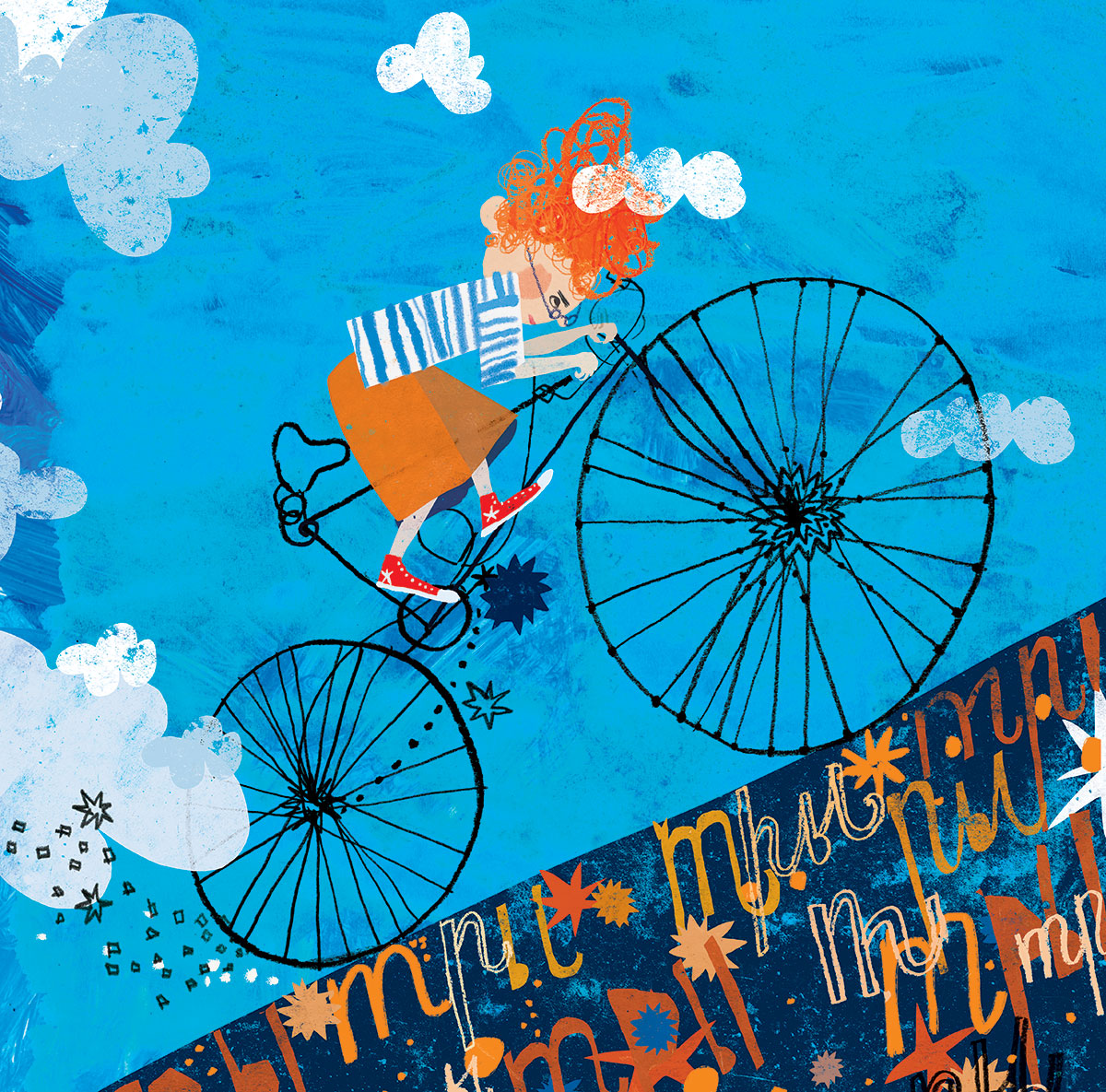 1
Отраслевые данные по сегменту детской книги
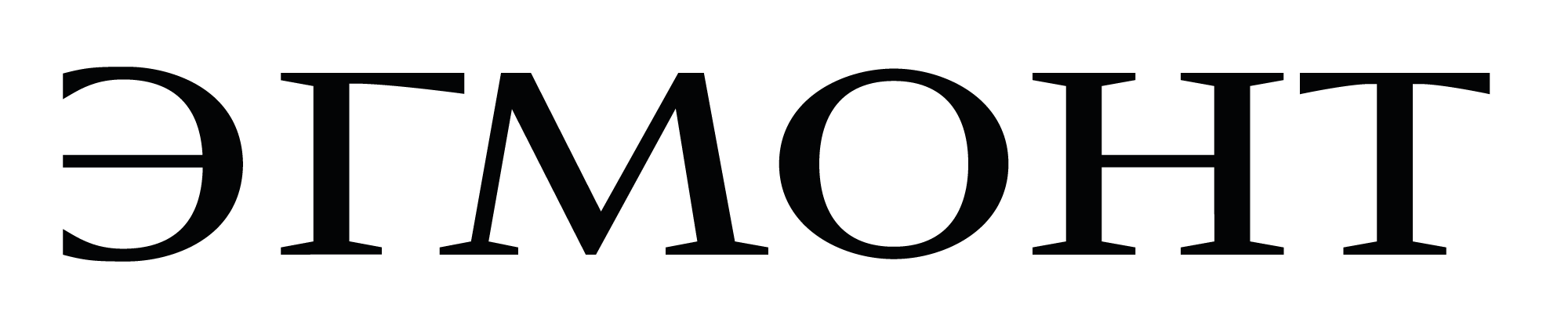 Показатели 2017 года:

13531 названий
102,7 млн. экз.
Показатели первой половины 2018 года:

7108 названий
45421,72 тыс. экз.
2
Продажи издательства в FMCG и через книжную розницу и опт
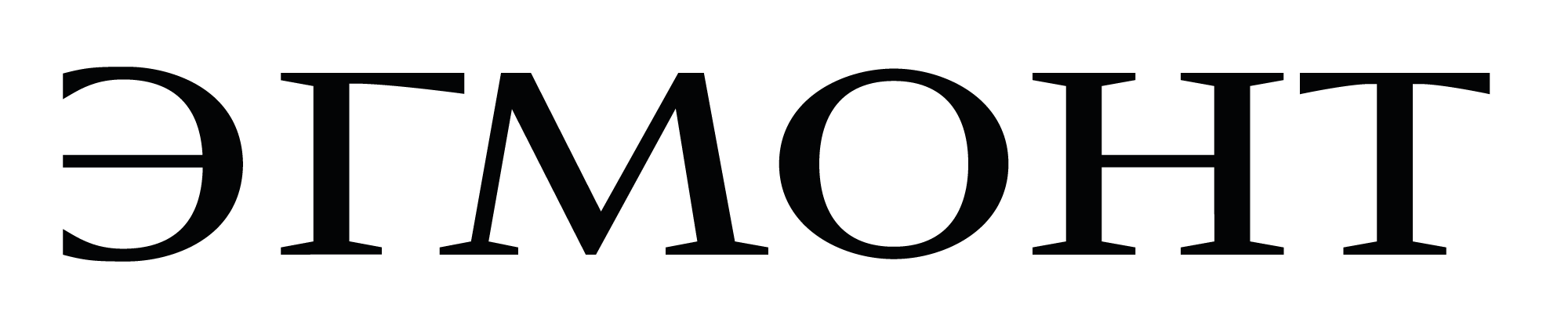 3
Собственные торговые марки (СТМ)
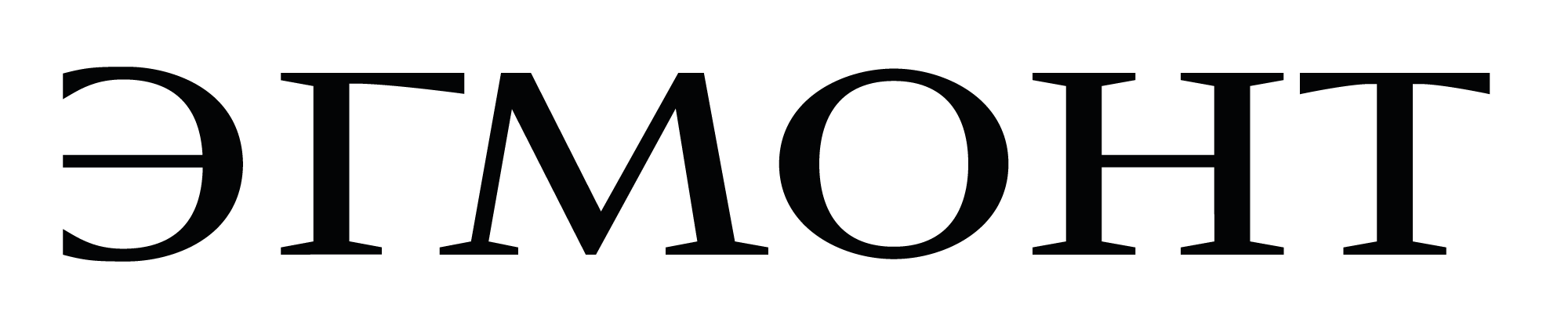 Раскраска
Книга
Активити
Преимущества 
книжной СТМ
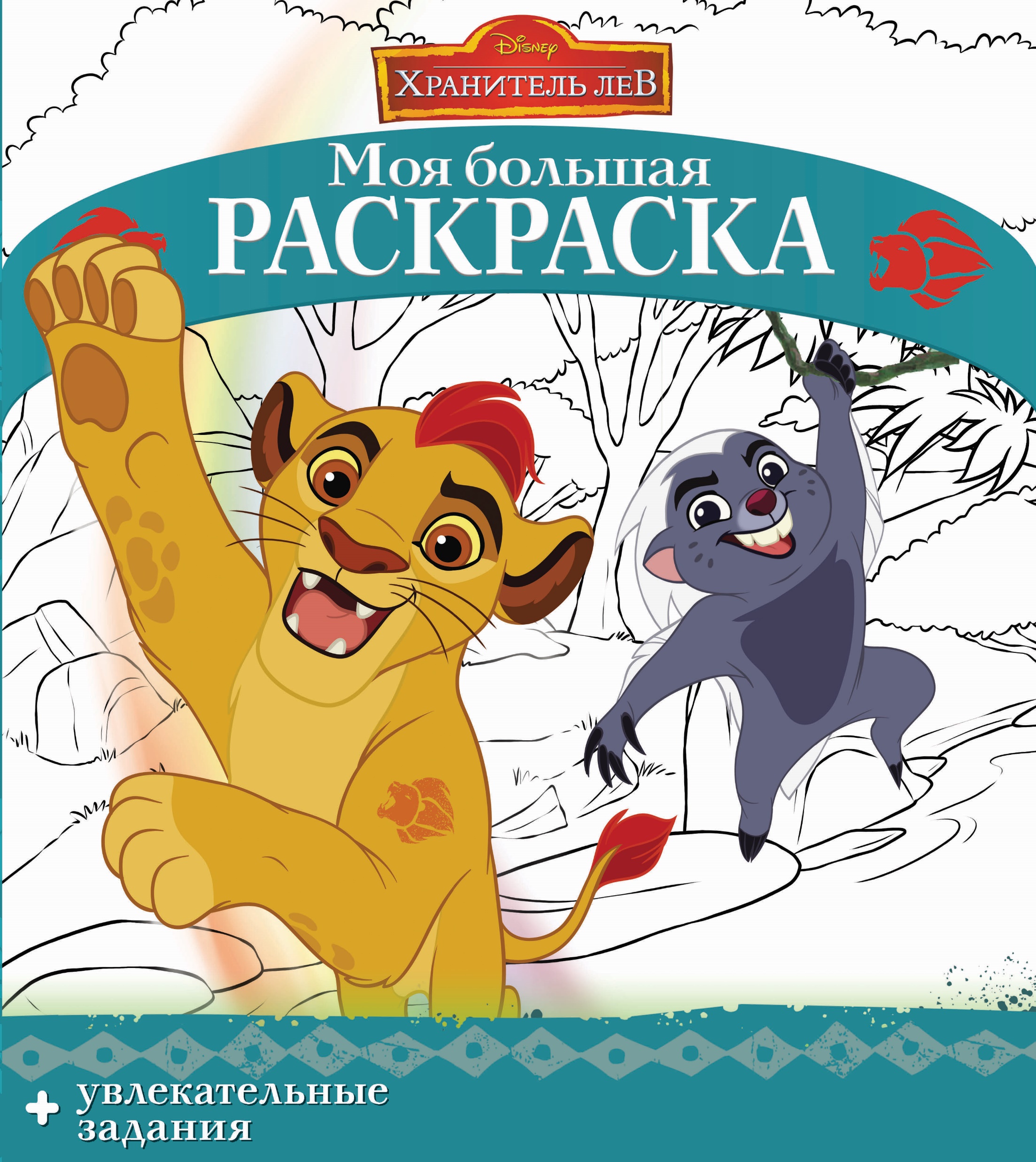 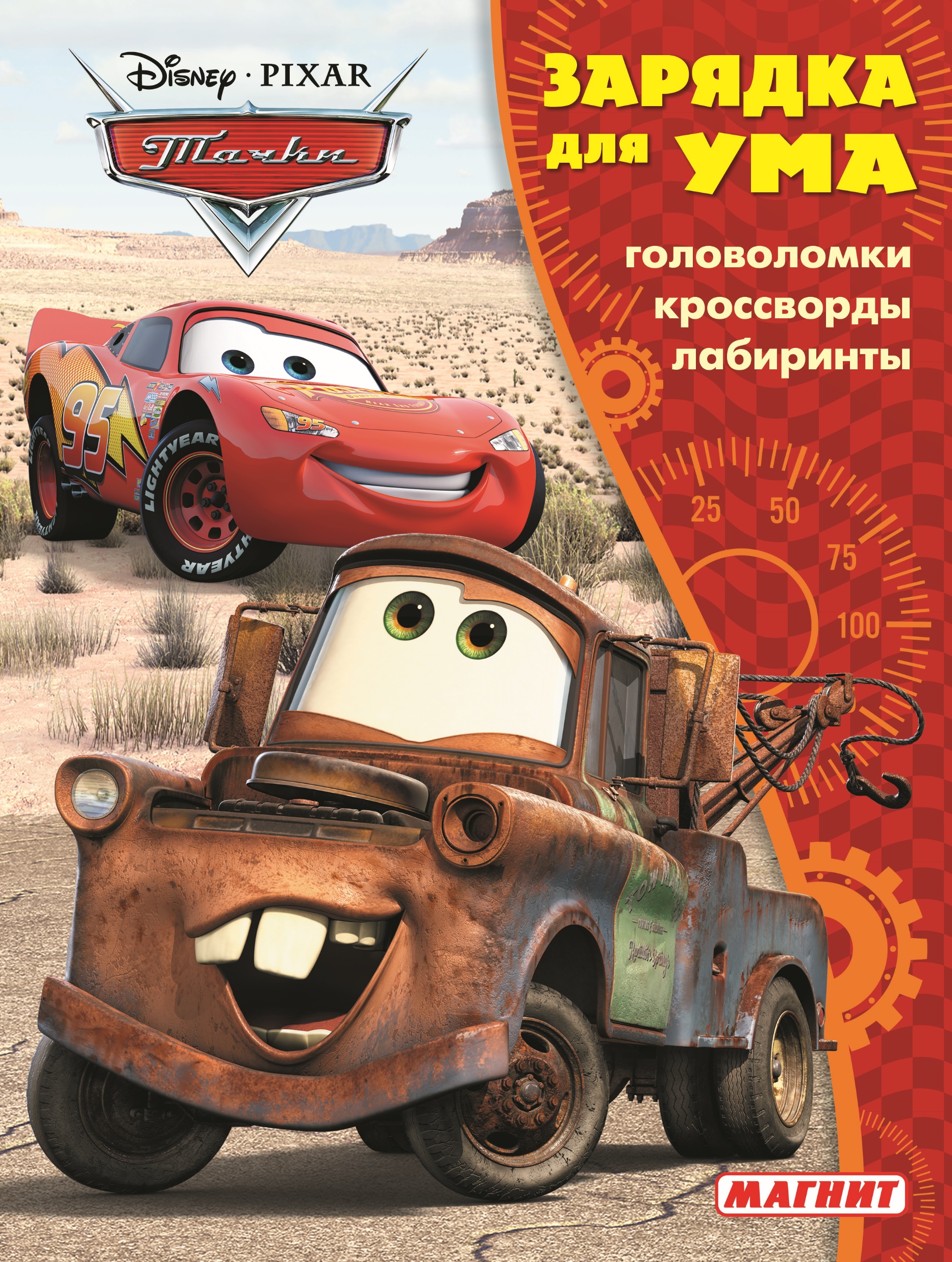 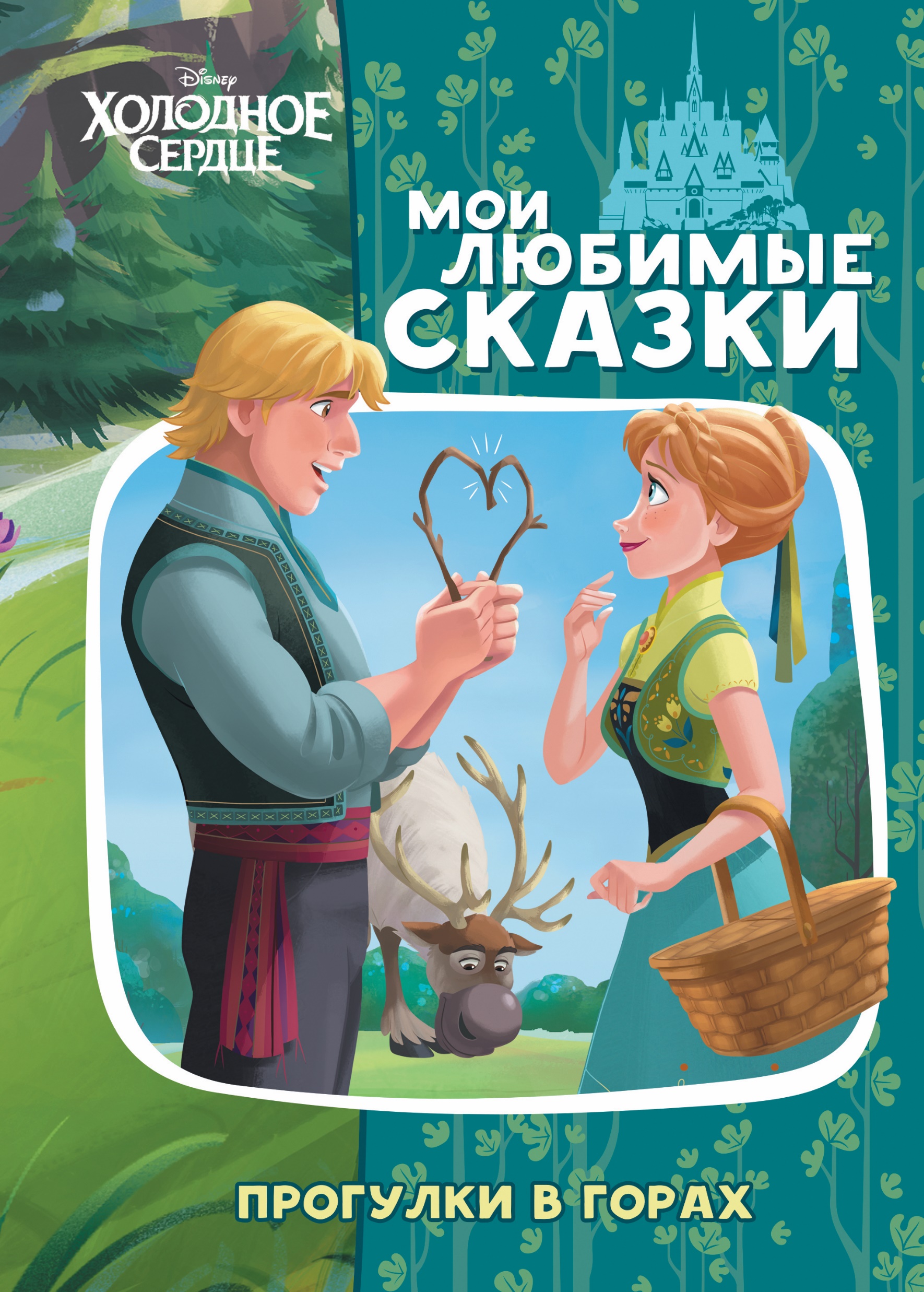 Эксклюзивное оформление и контент
Фокус на ребенка. Ребенок стимулирует выбор магазина для посещения
Регулярное обновление ассортимента
Привлекательная цена
Постоянный товарный запас
Возможность отгрузок в шоу-боксе
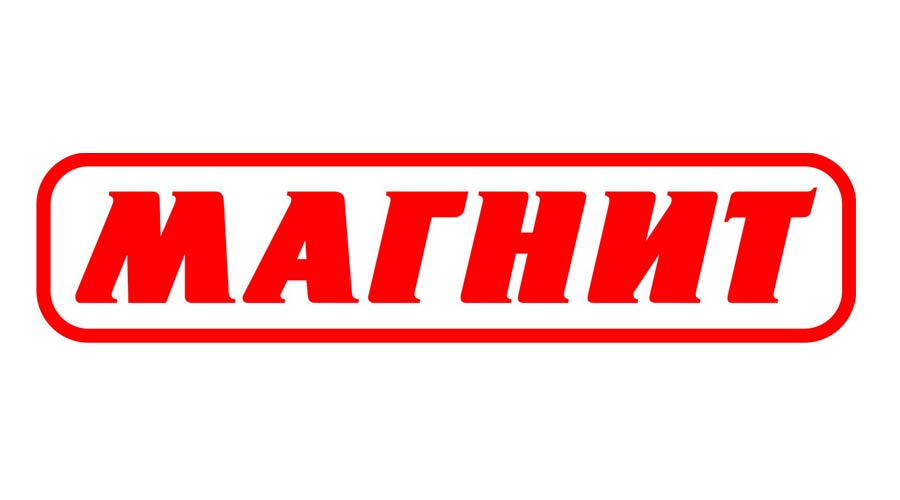 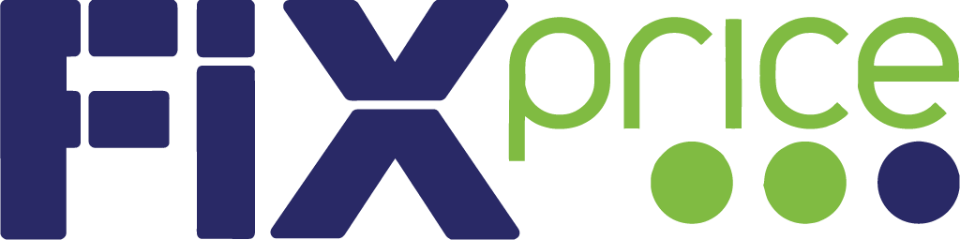 4
Сравнение топ-30 «Читай-города» и «Лабиринта» за год
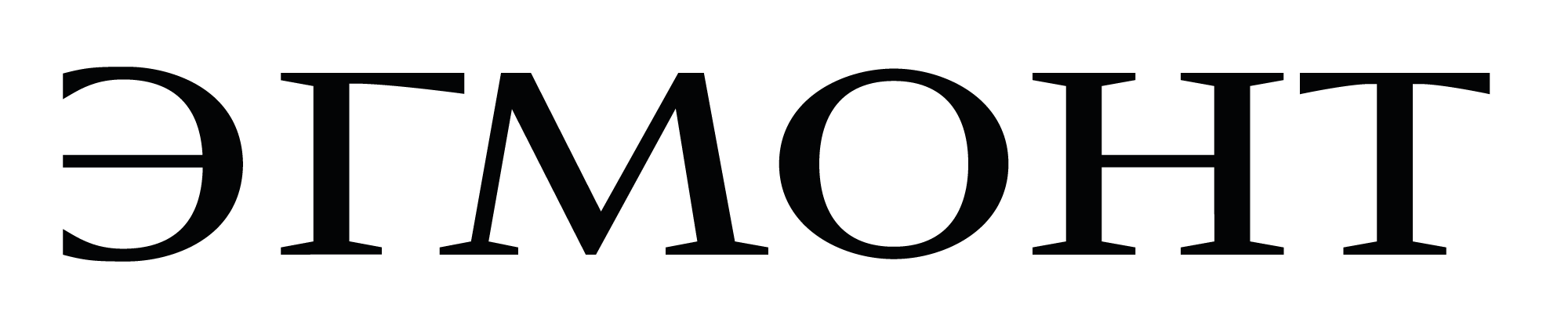 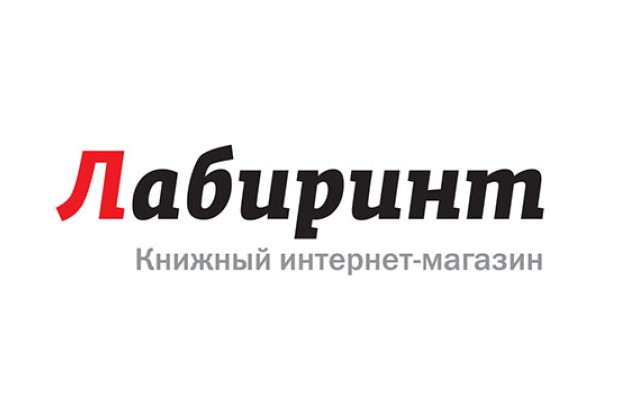 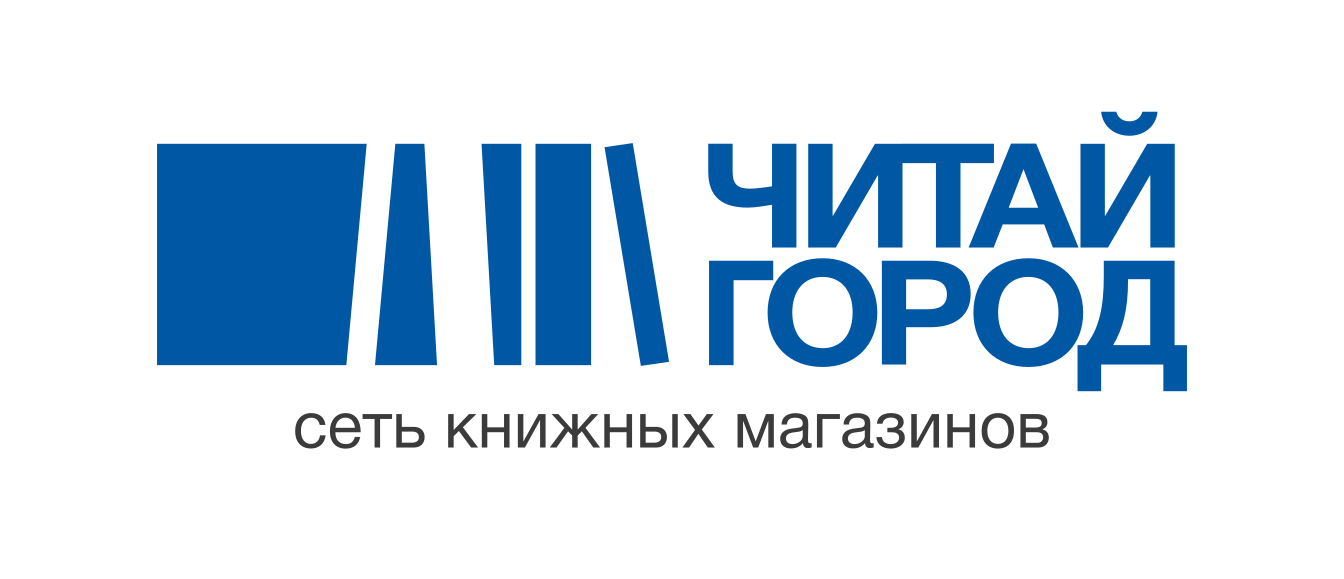 6 книг для детей, в том числе:
1 книга для дошкольников
5 книг для школьников, «кидалтов»

2 совпадения с топом Лабиринта
Надежда Жукова «Букварь»
Гравити Фолз. Дневник 3
21 книга для детей, в том числе:
15 книг для дошкольников
6 для школьников

3 книги о детской психологии
5
Серии «Пёстрый квадрат» и «Город мастеров»
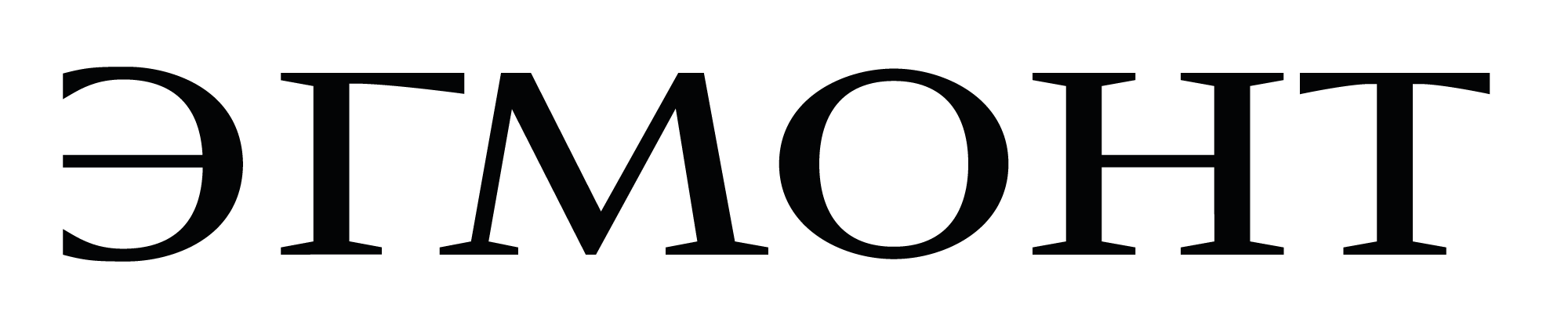 Книжные серии «Пёстрый квадрат» и «Город мастеров»: 
70 книг российских детских авторов за год
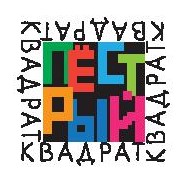 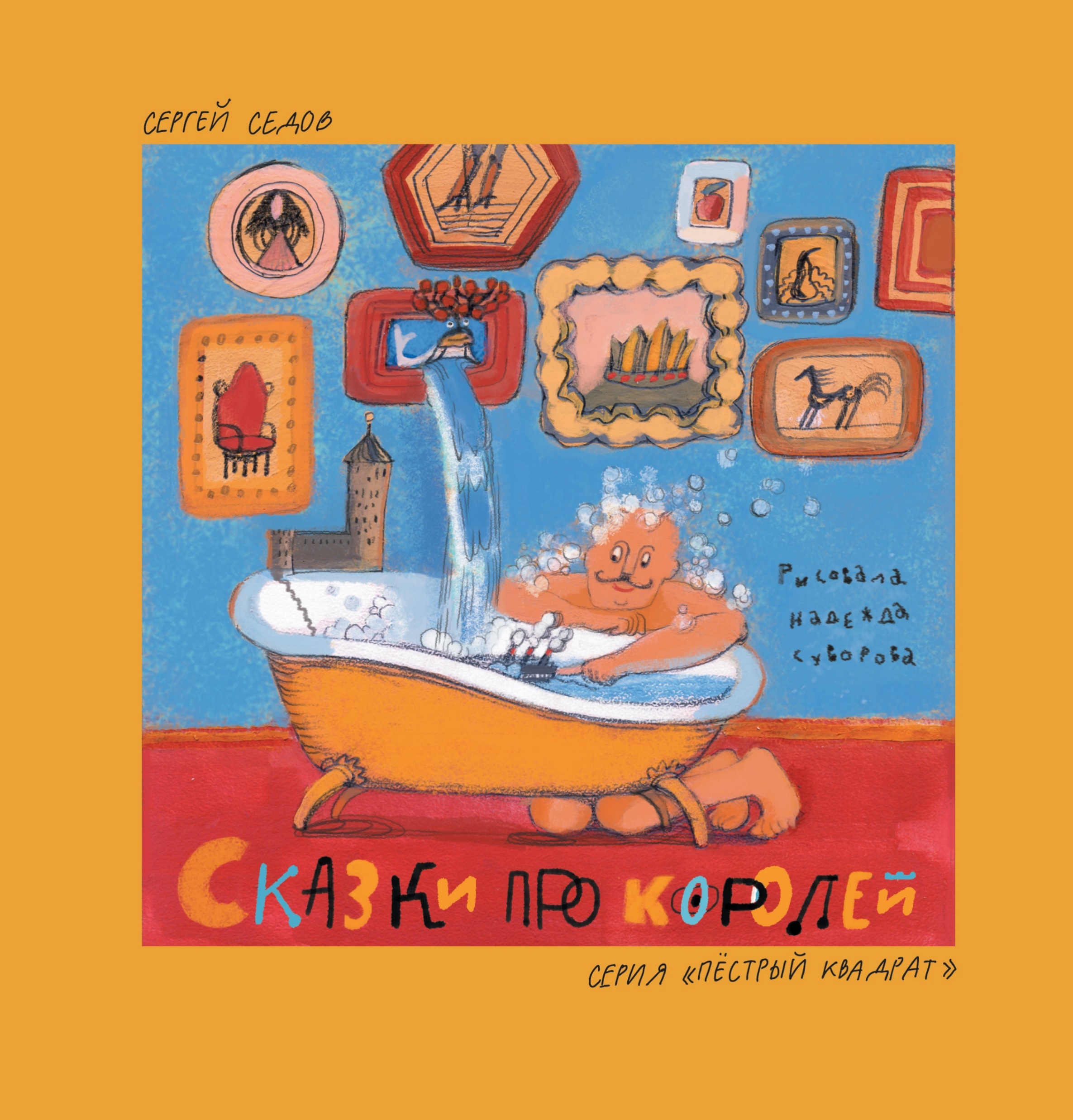 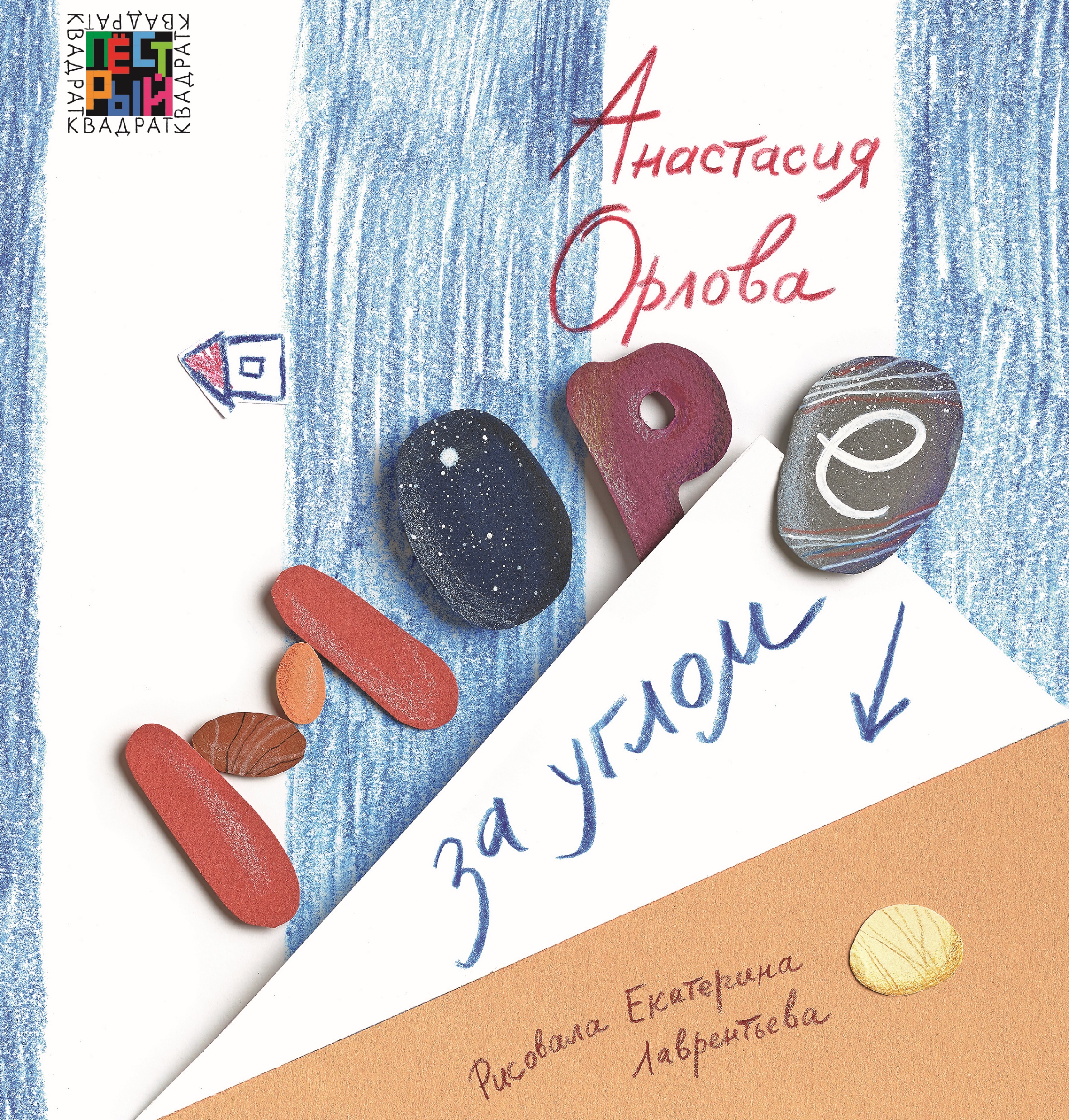 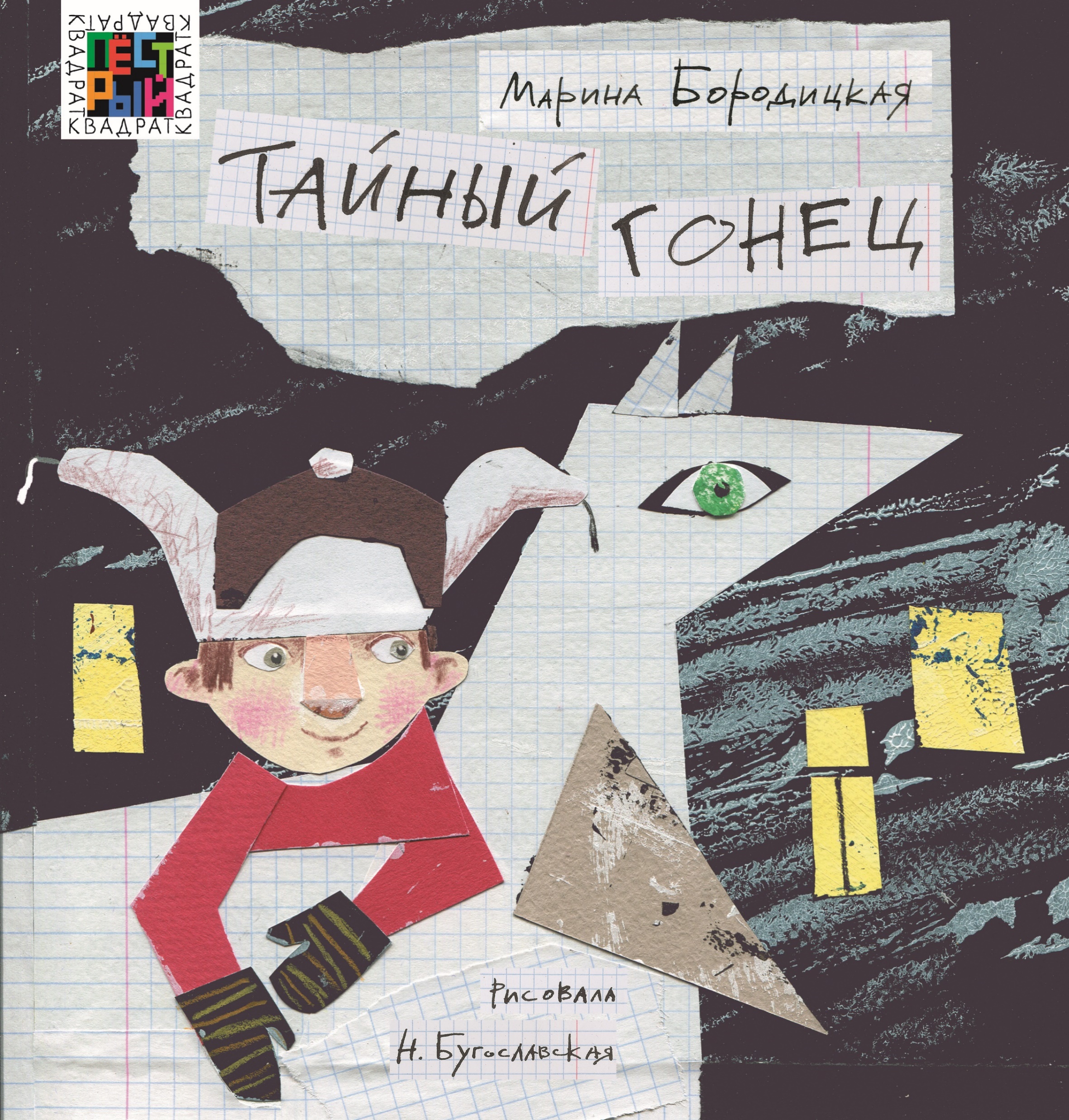 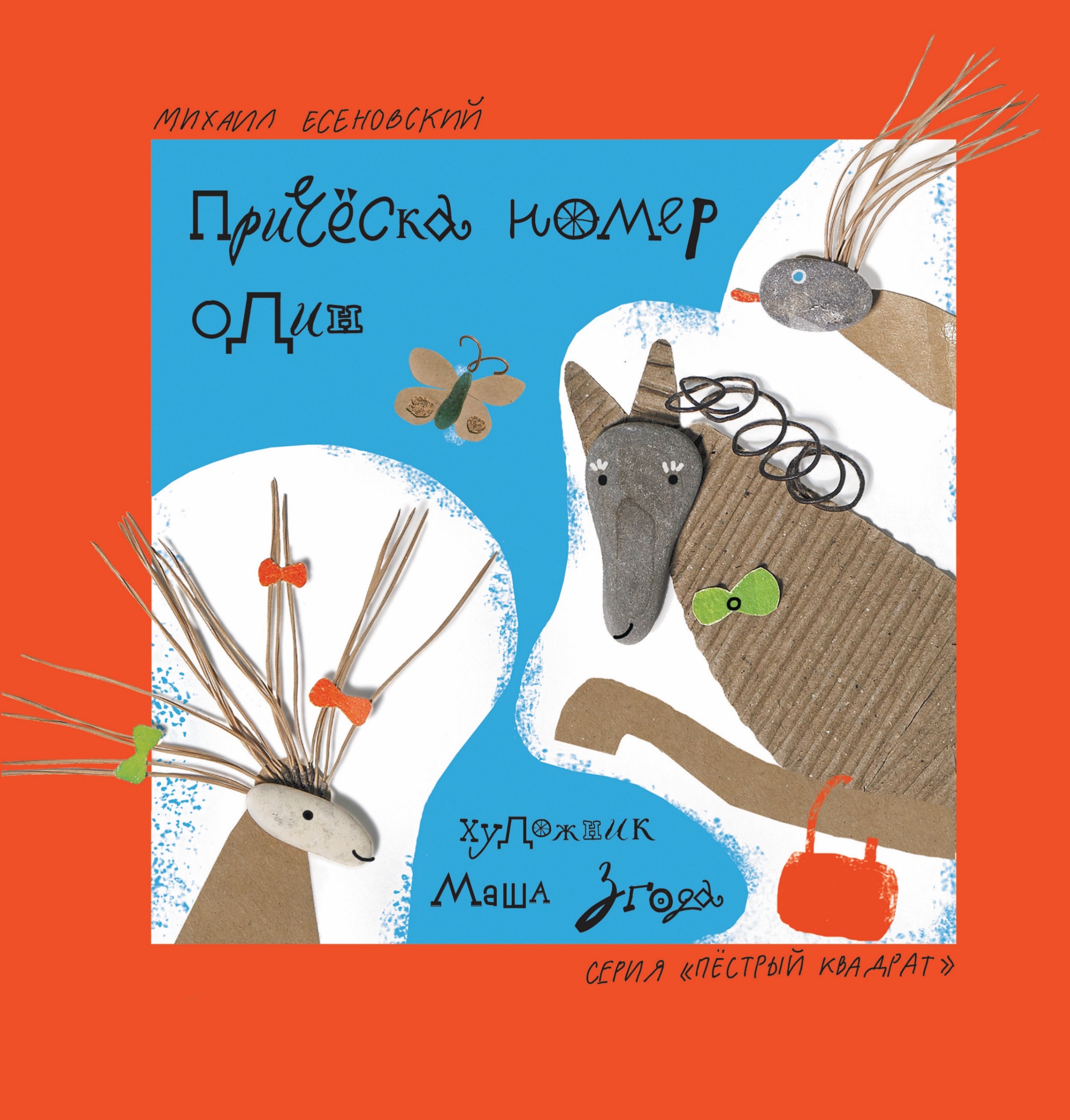 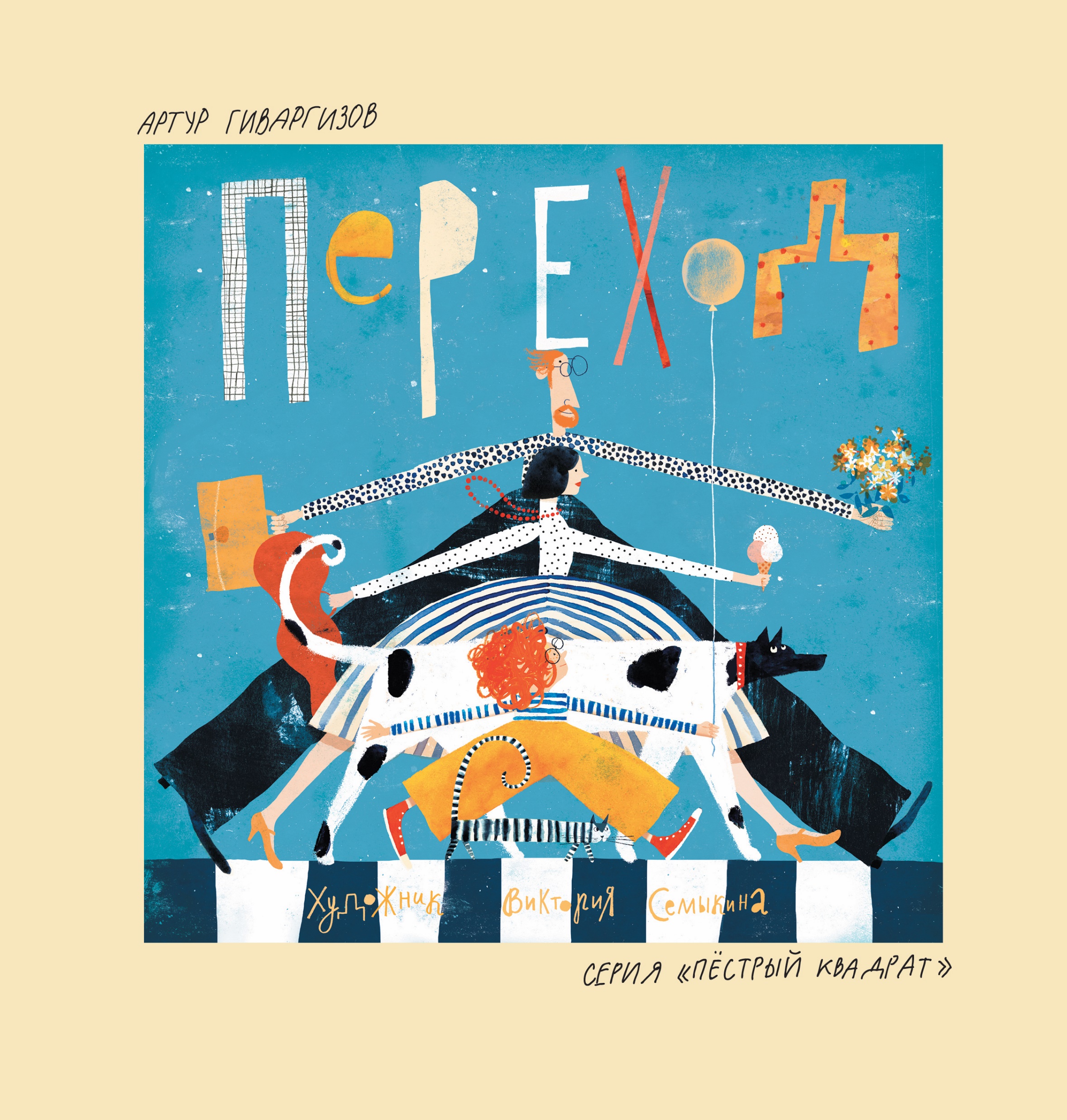 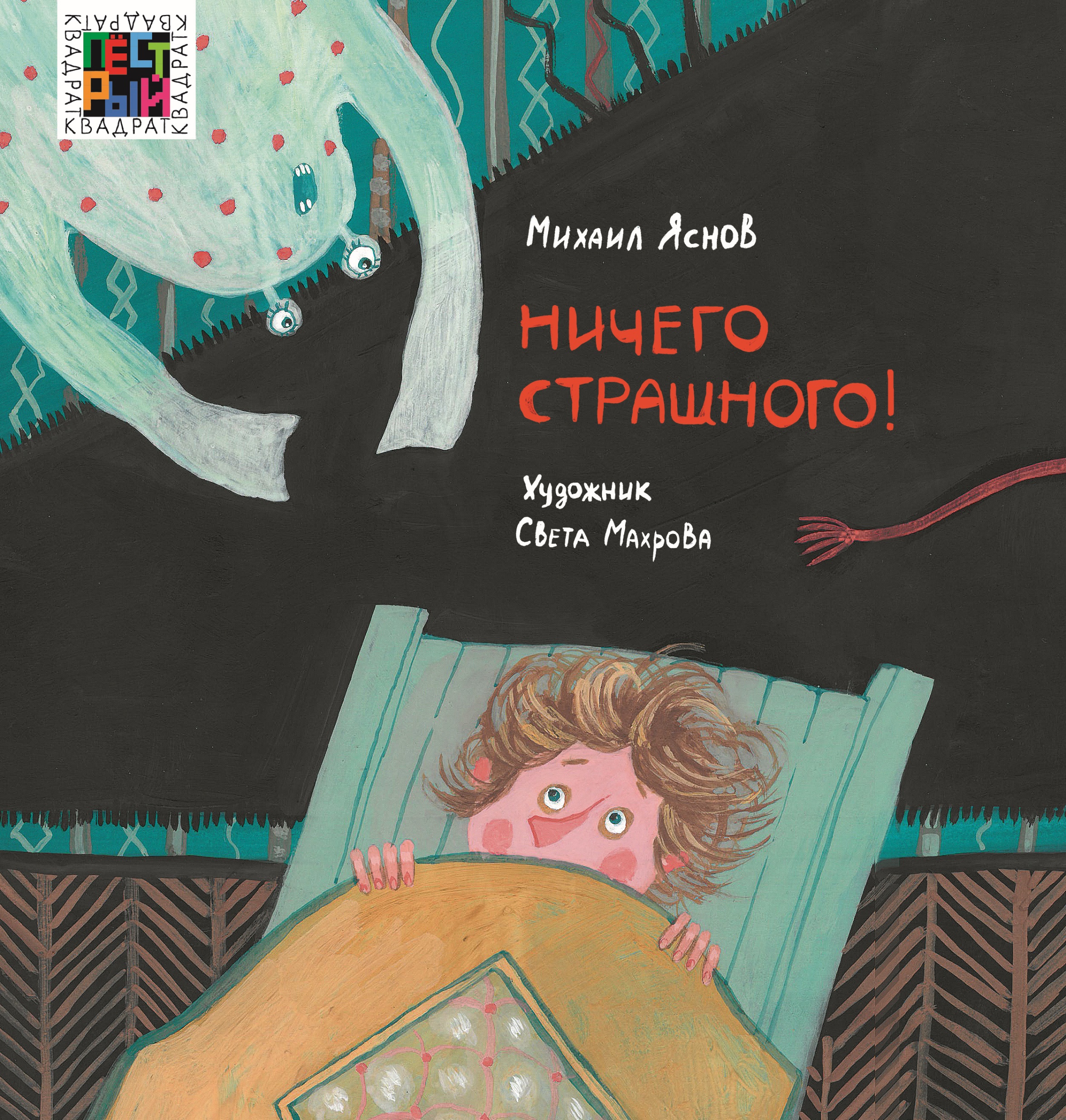 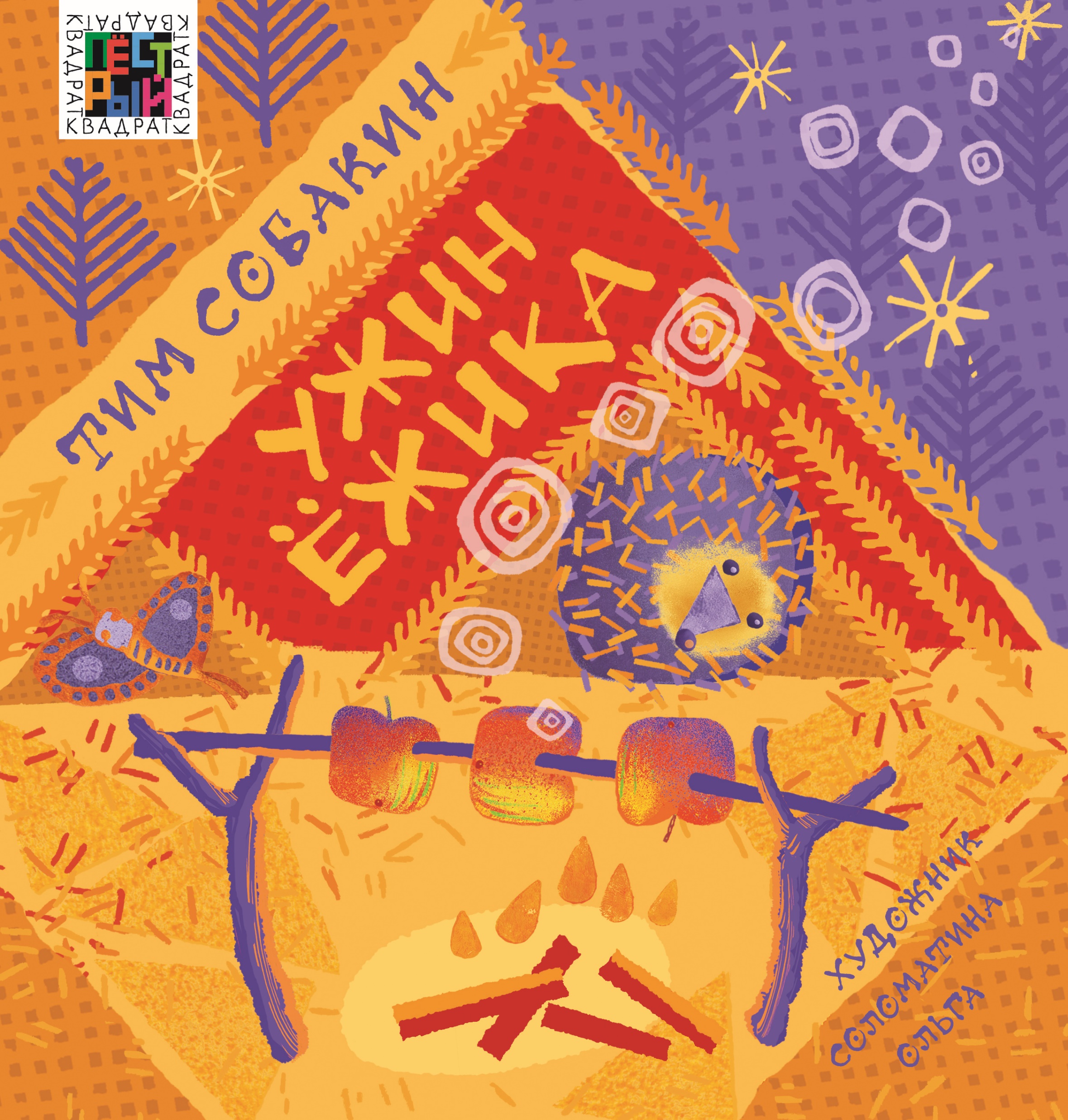 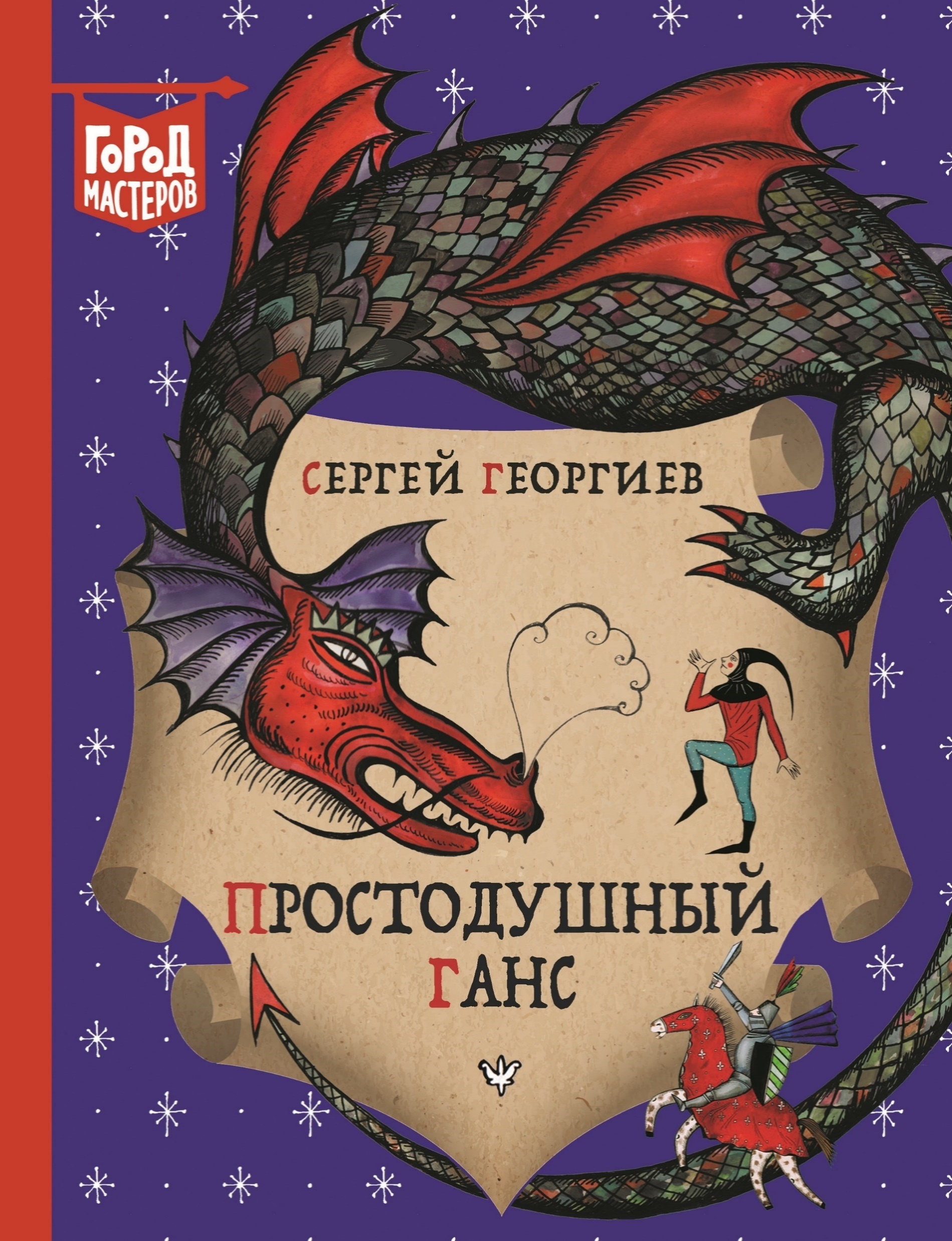 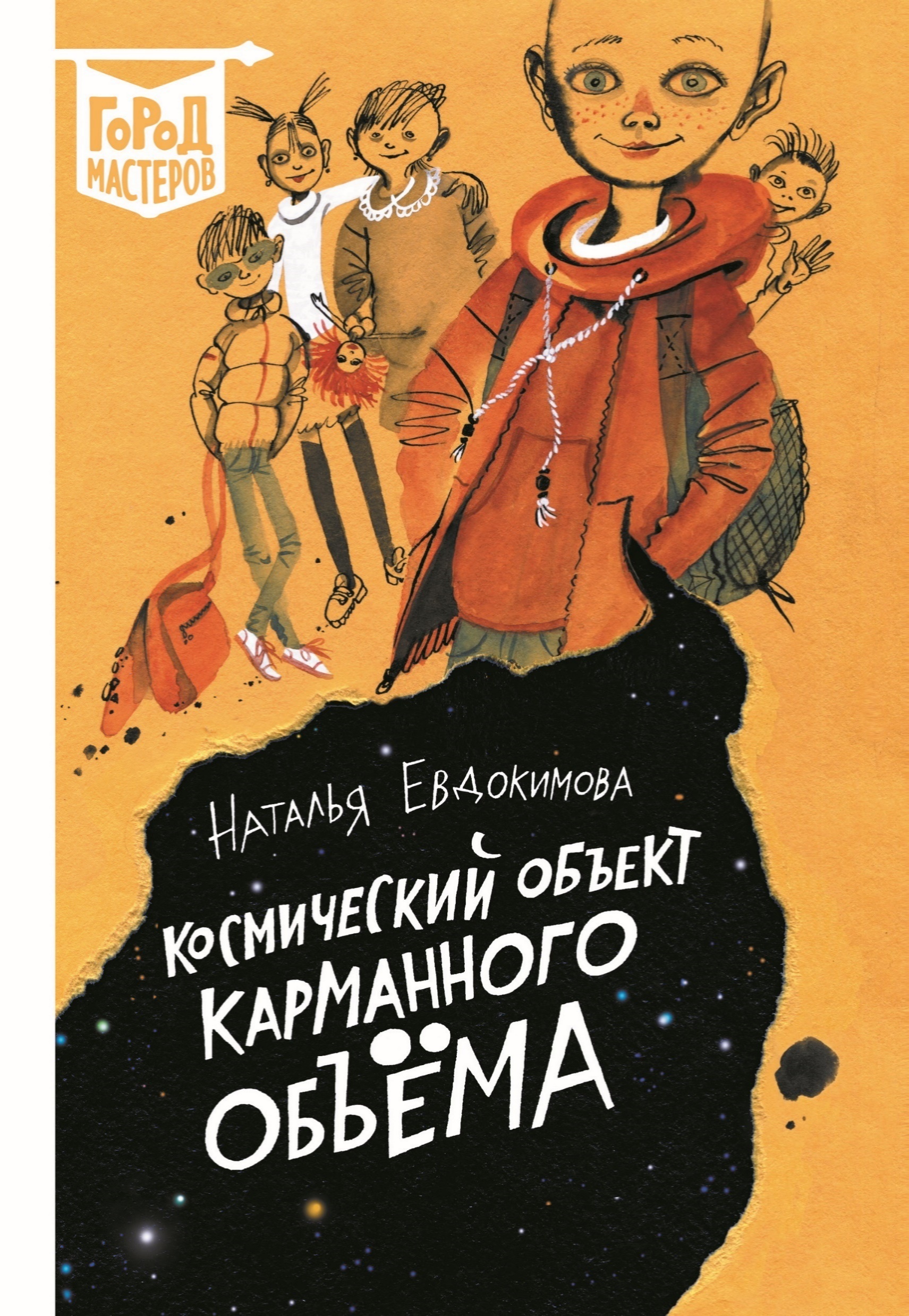 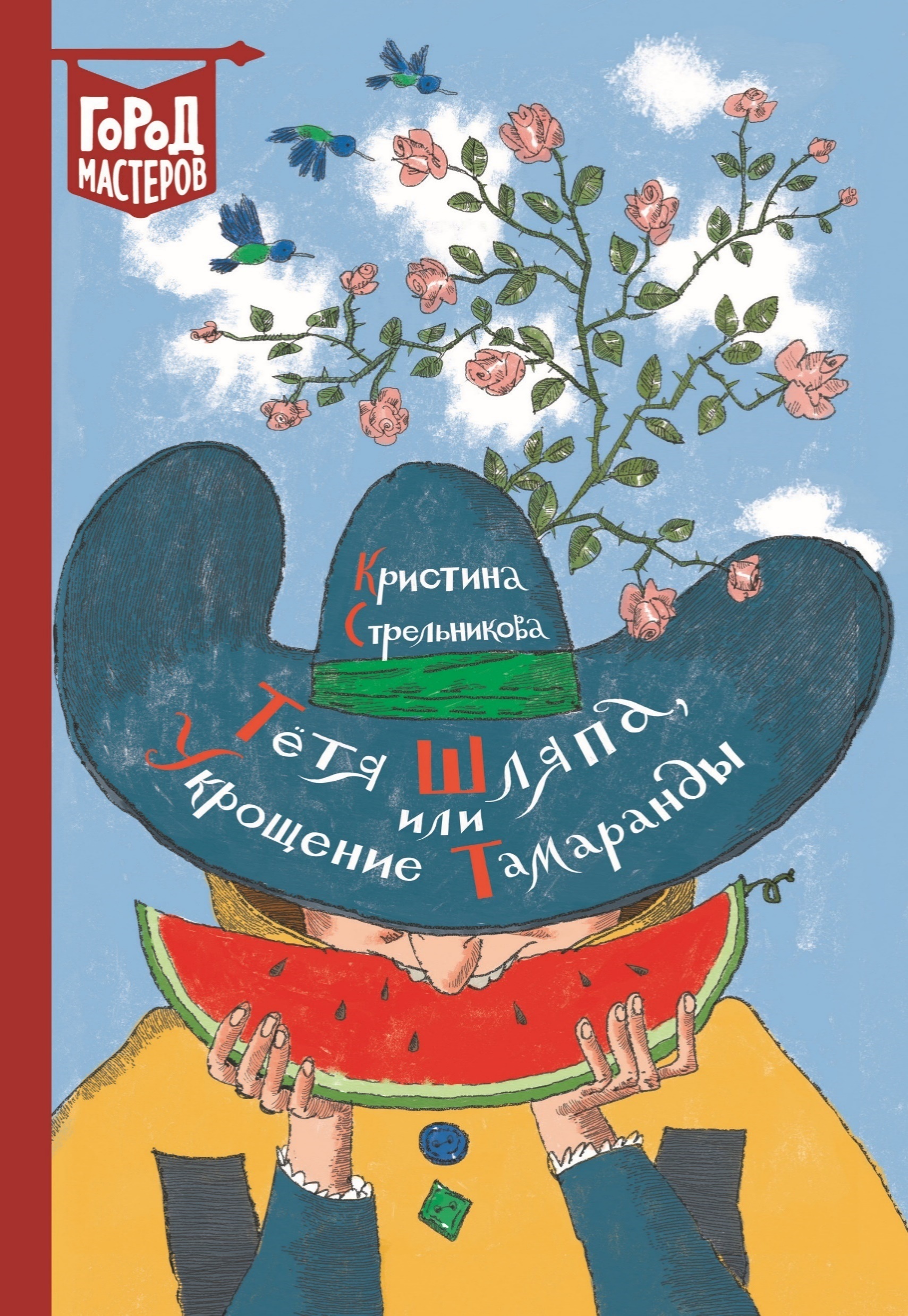 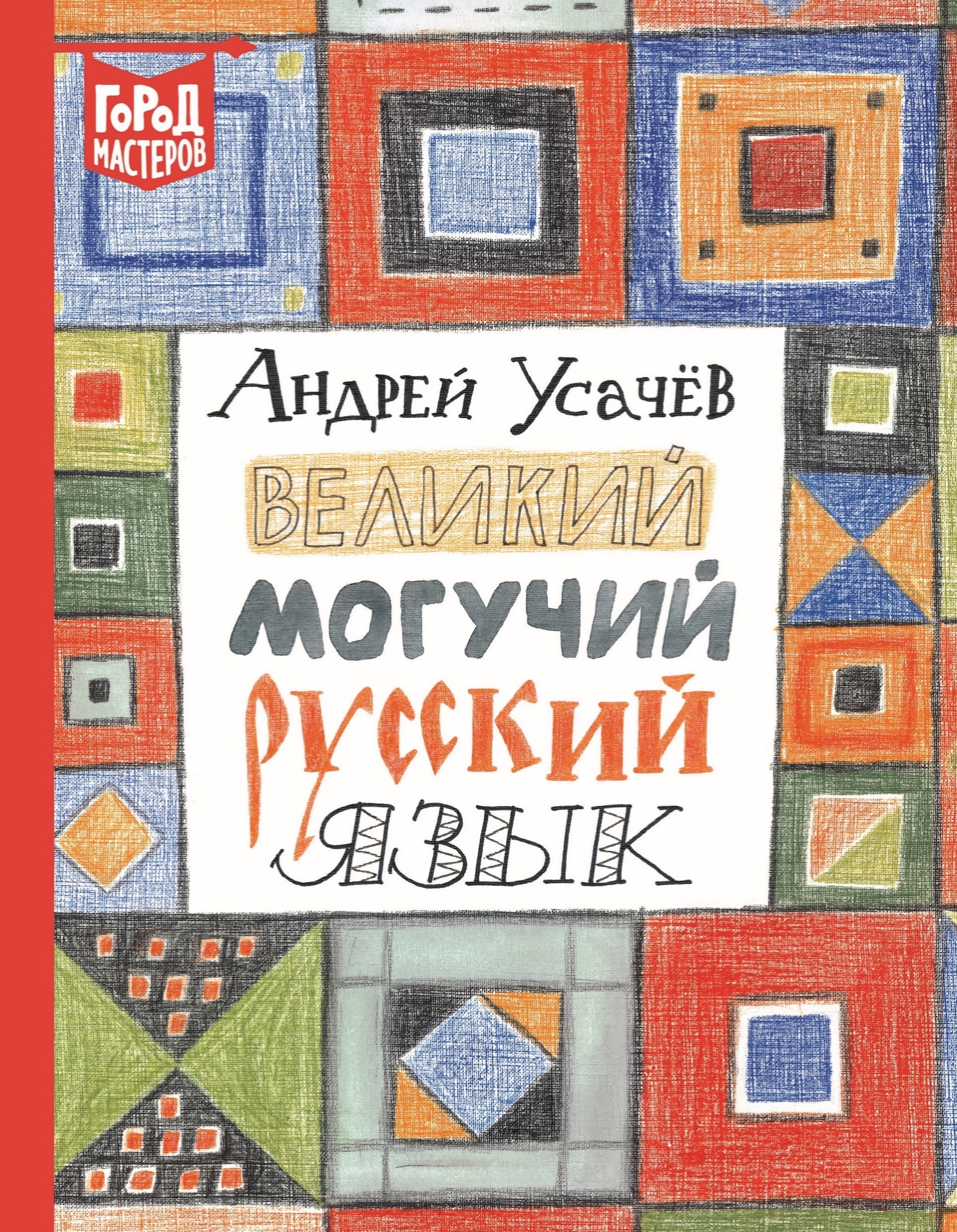 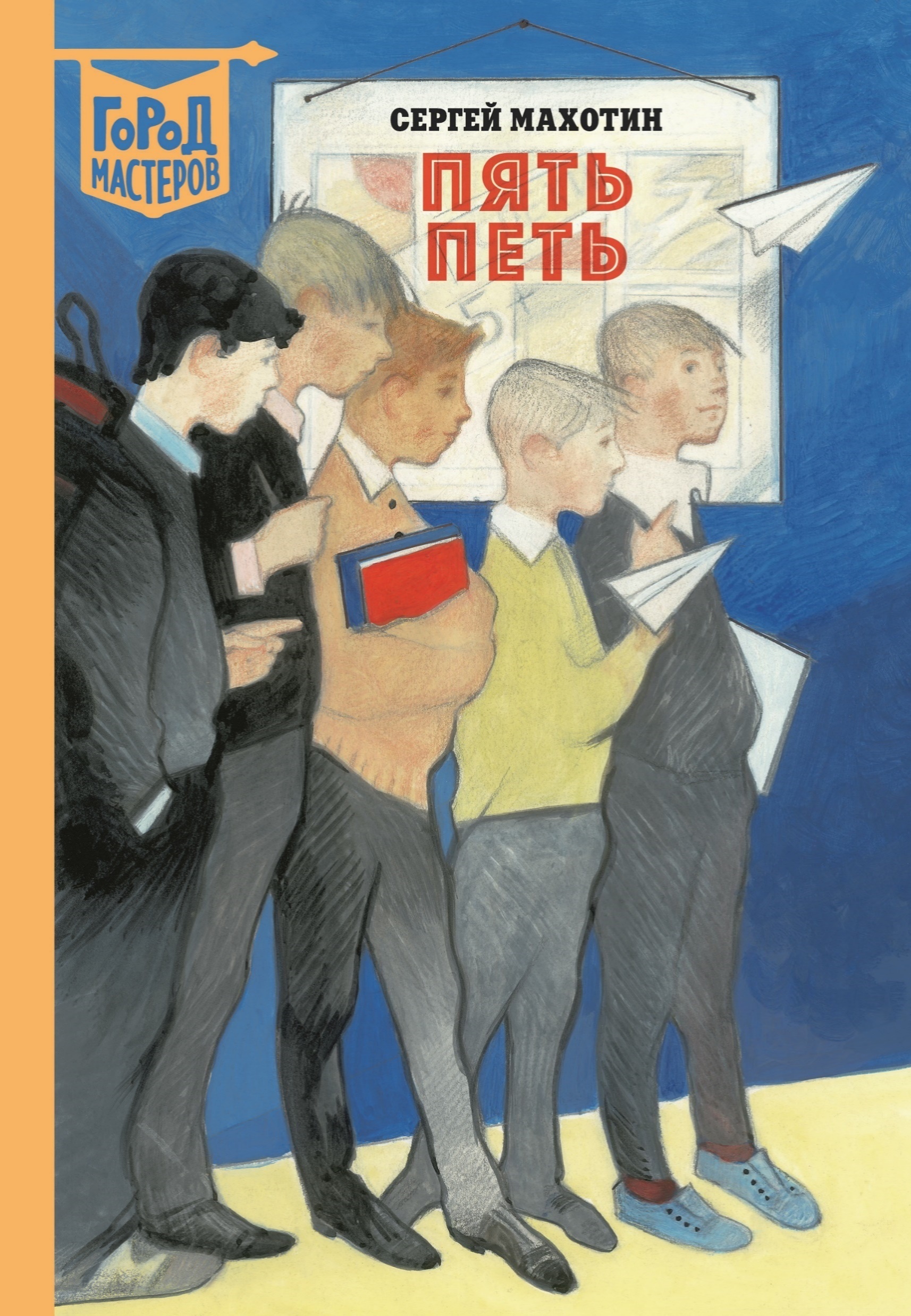 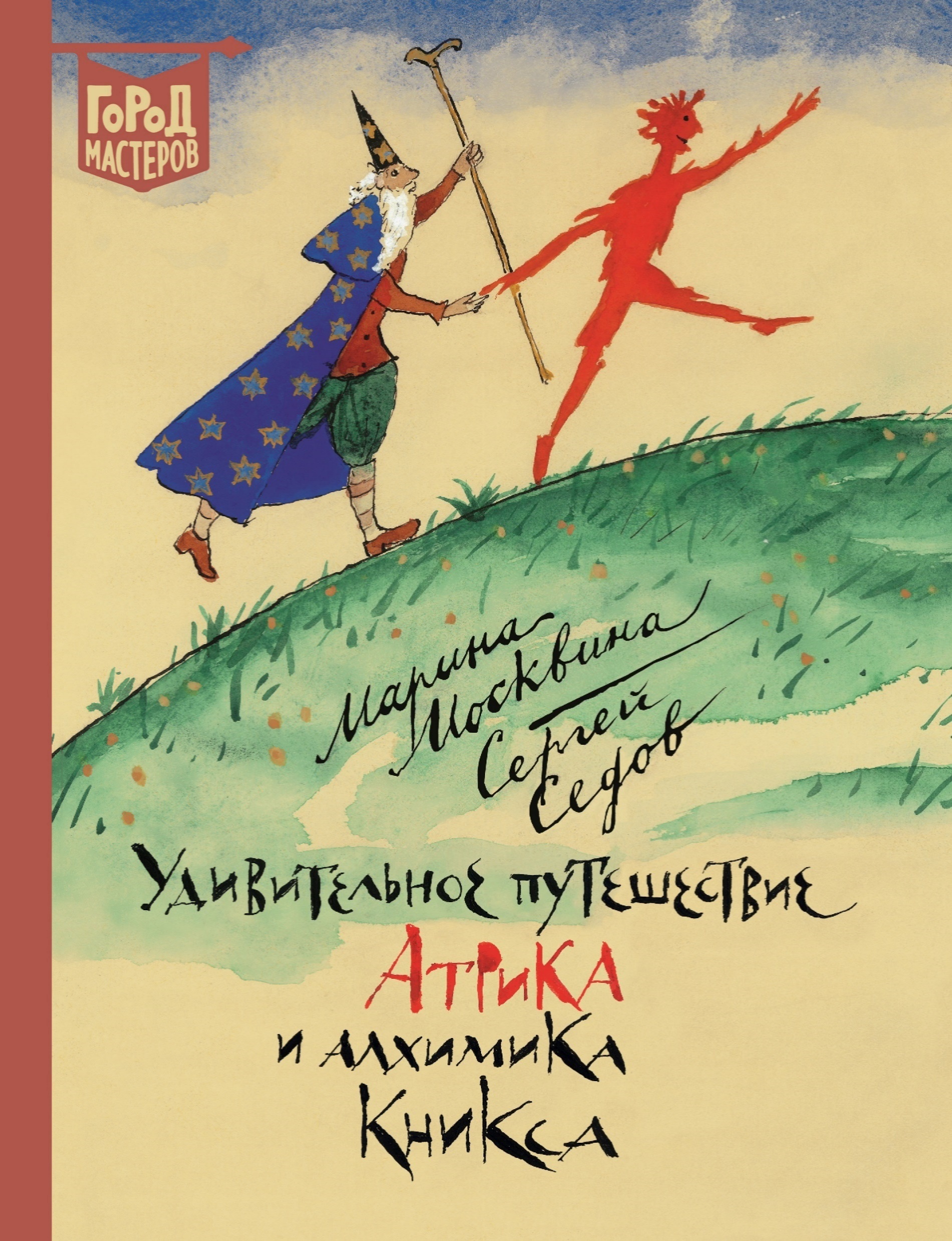 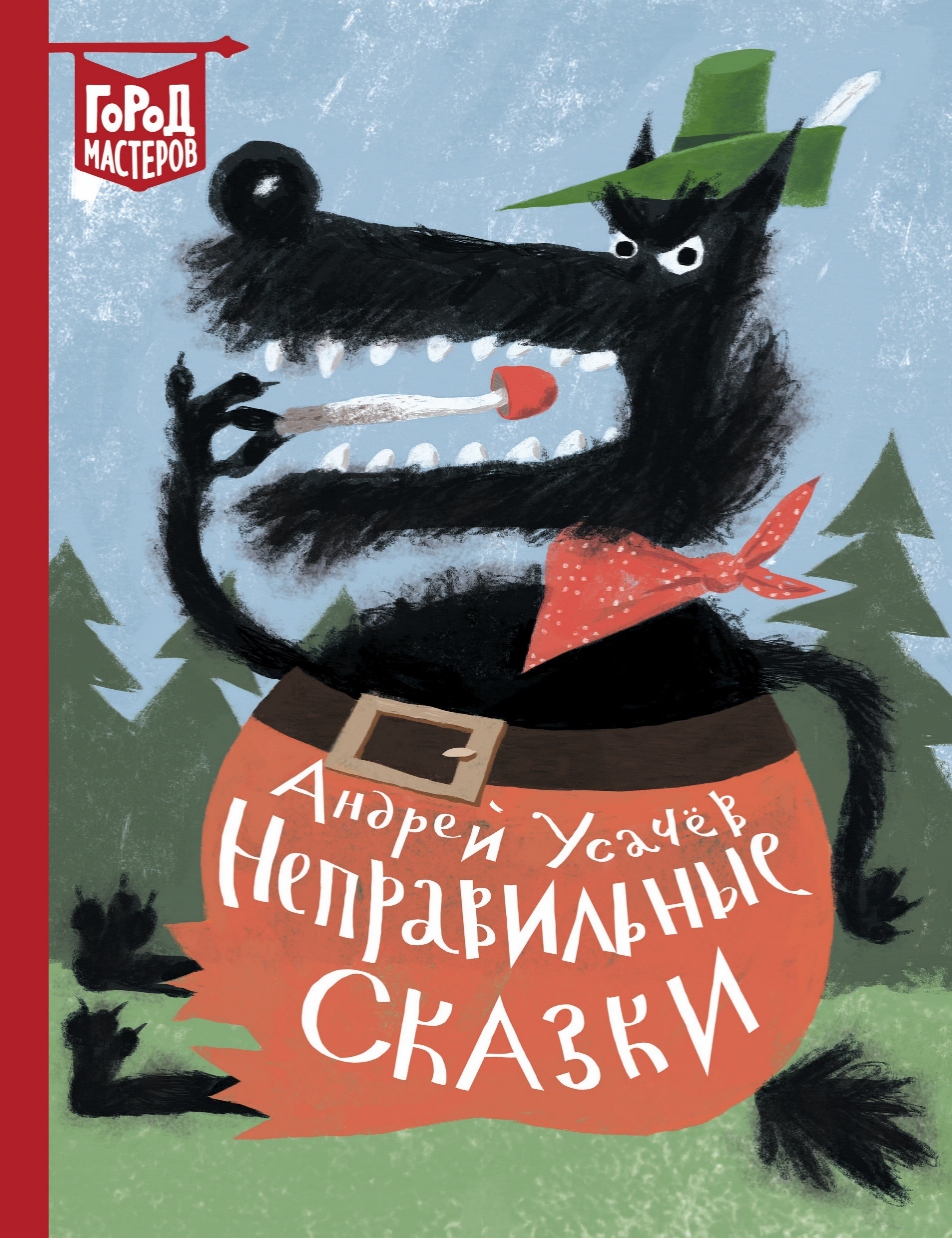 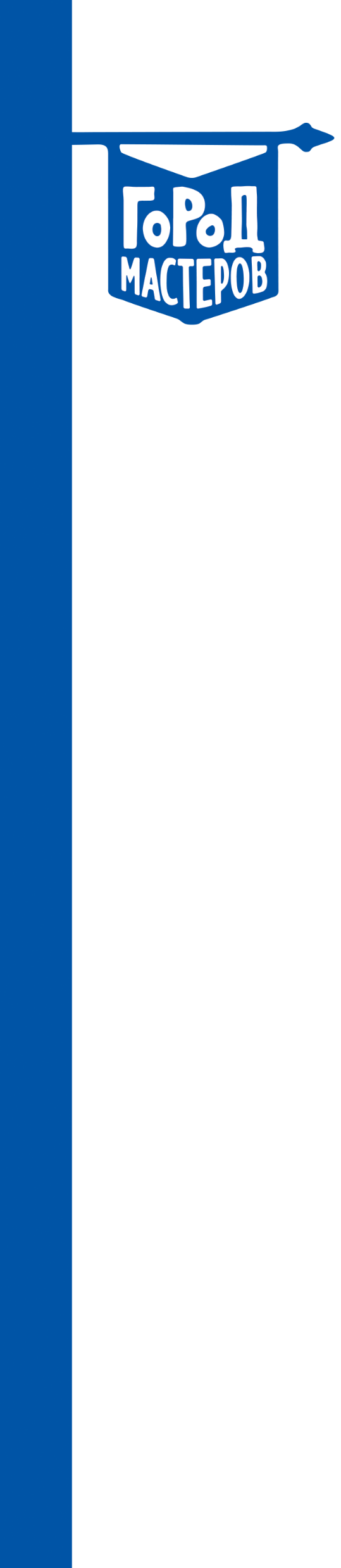 6